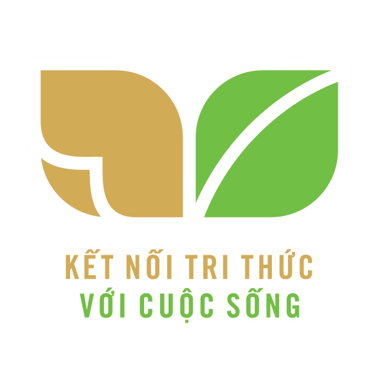 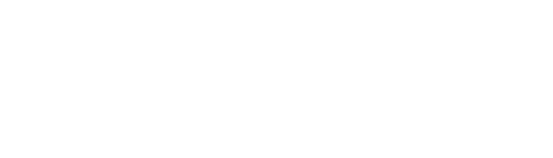 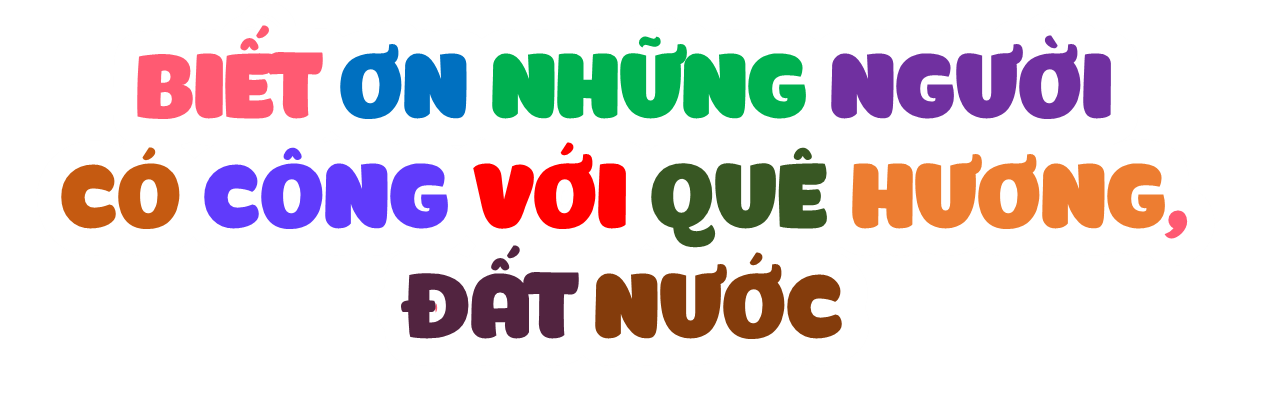 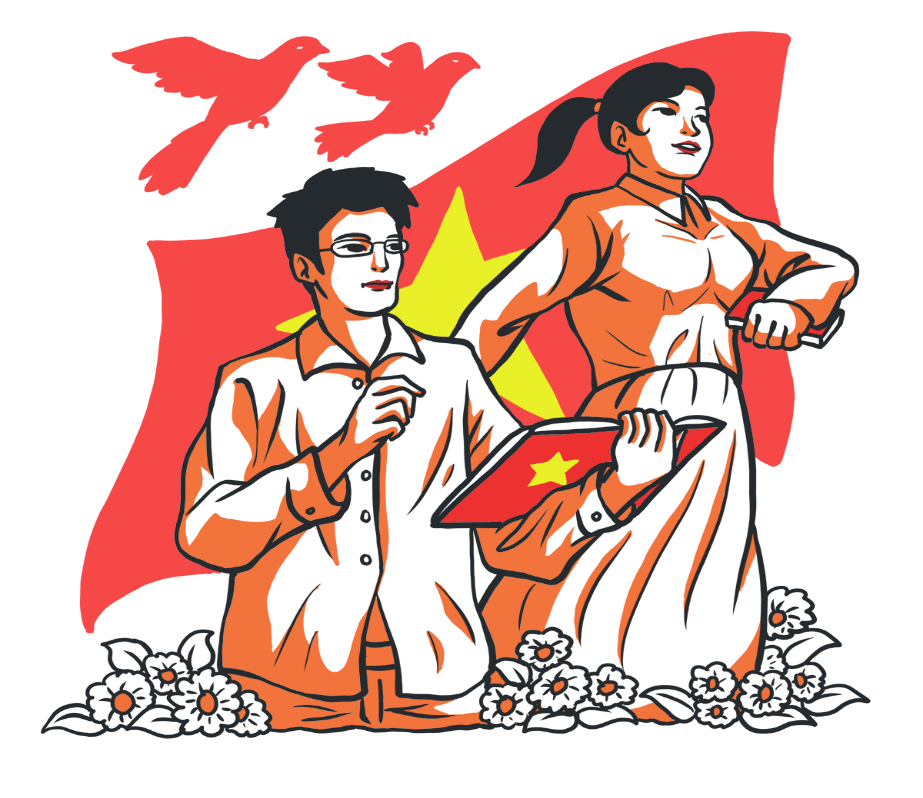 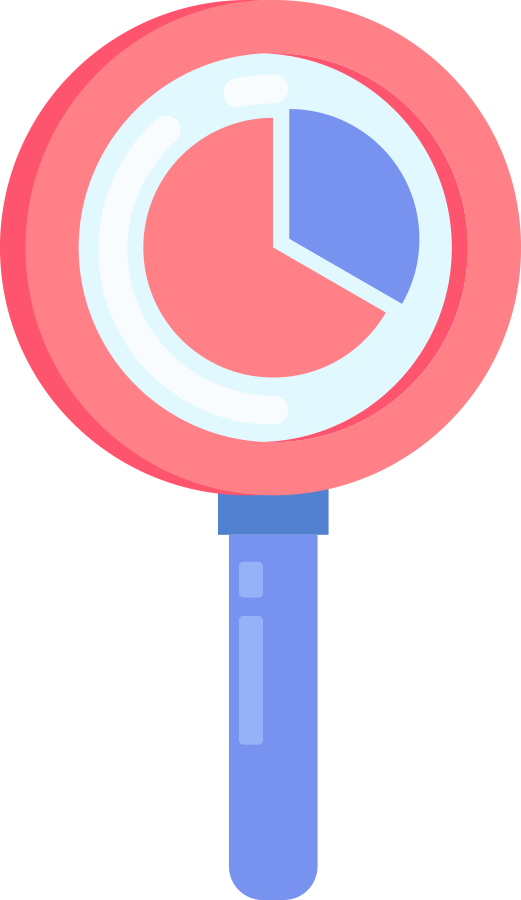 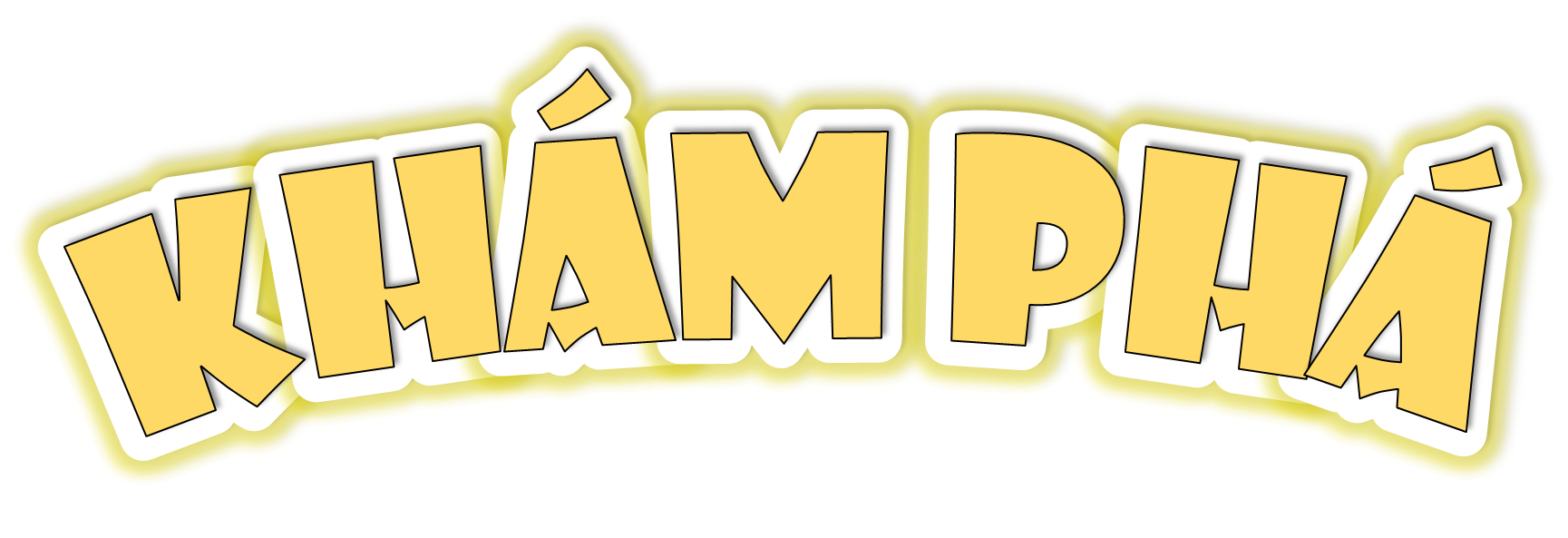 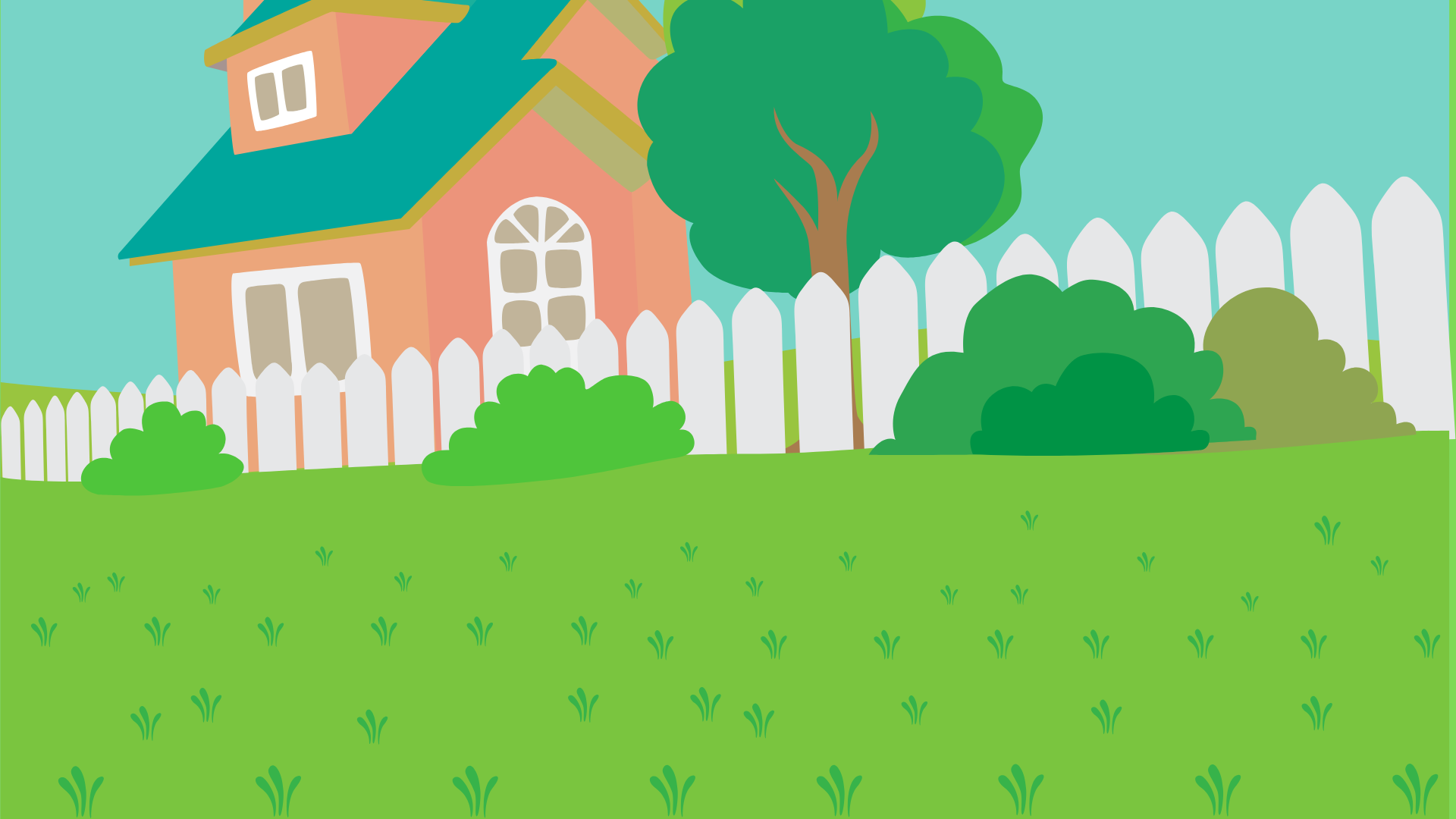 HOẠT ĐỘNG 2: TÌM HIỂU VÌ SAO PHẢI BIẾT ƠN NGƯỜI CÓ CÔNG VỚI QUÊ HƯƠNG, ĐẤT NƯỚC
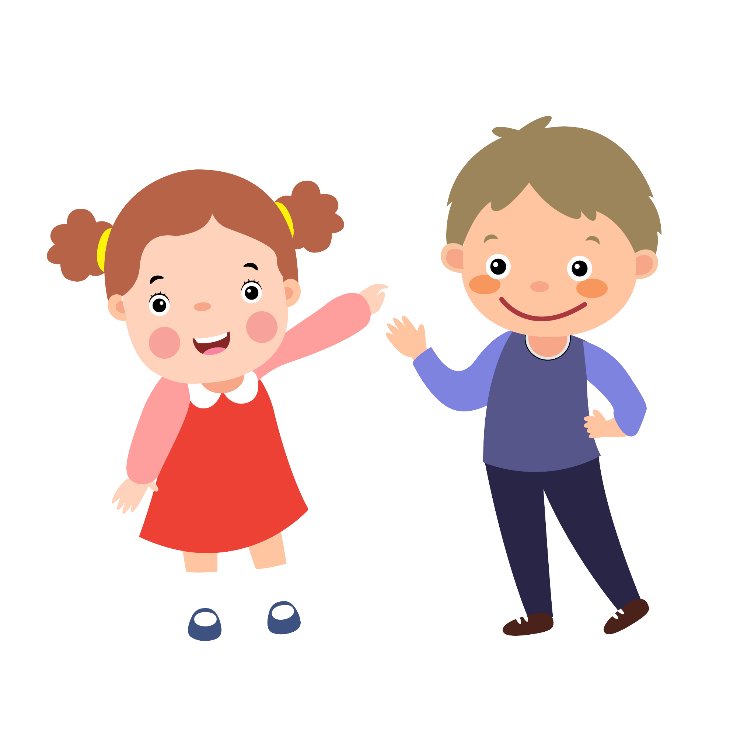 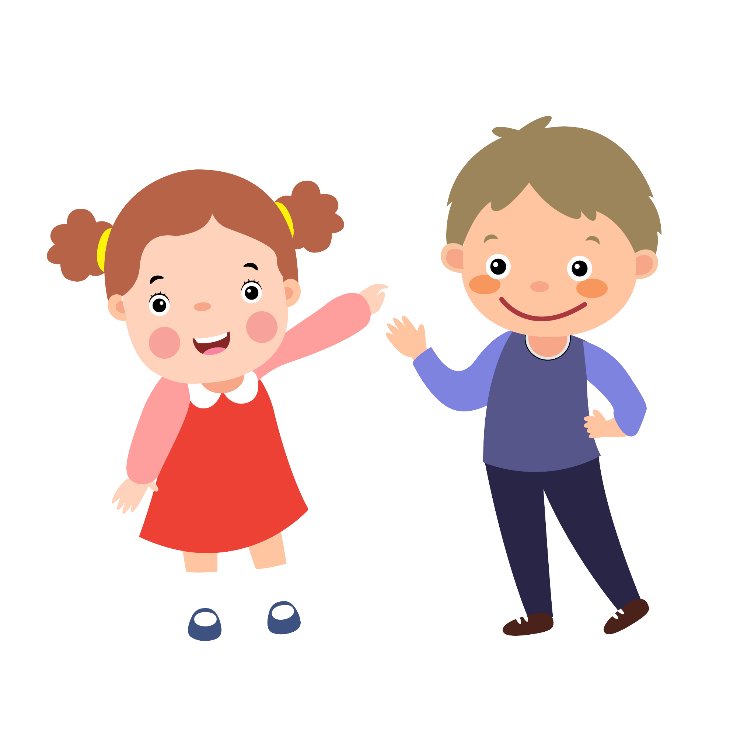 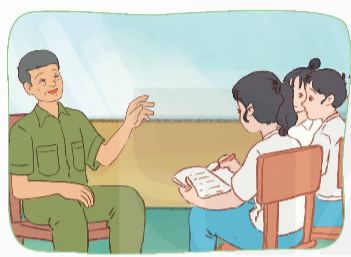 a Sáng Chủ nhật, các bạn trong thôn đến Nhà Văn hoá để nghe bác trưởng thôn nói chuyện. Bác kể: Thôn mang tên người đã có công giúp dân đắp đề lần biển, mở mang đồng ruộng để sản xuất, vượt qua đói nghèo, xây dựng thôn giàu đẹp, yên vui.
Em hãy đọc các trường hợp dưới đây và trả lời câu hỏi:
b Kỉ niệm ngày Thương binh liệt sĩ 27 tháng 7, giáo viên và học sinh dâng hương lên tượng đài "Tổ quốc ghi công". Thầy trò rưng rưng xúc động nhớ lời Bác Hồ từng nói: "Máu đào của các liệt sĩ đã làm cho lá cờ cách mạng thêm đỏ chói. Sự hi sinh anh dũng của các liệt sĩ đã giúp cho đất nước Việt Nam của chúng ta được nở hoa độc lập, kết quả tự do"
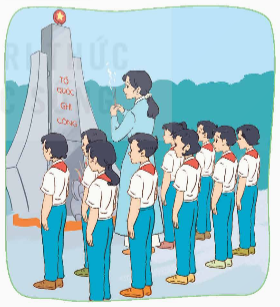 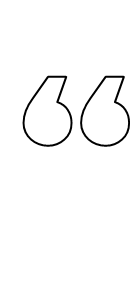 Hai trường hợp a và b trong SGK nói về điều gì?
Vì sao chúng ta cần phải biết ơn những người có công với quê hương, đất nước?
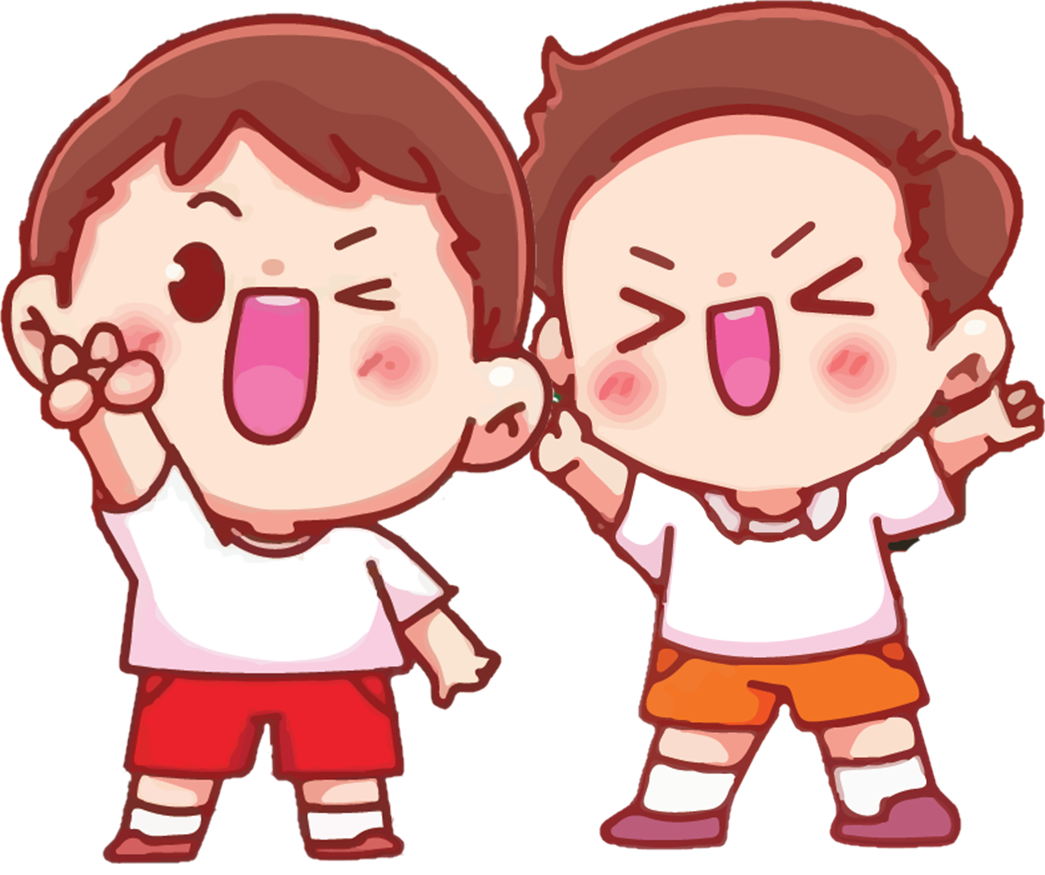 Thảo luận nhóm đôi
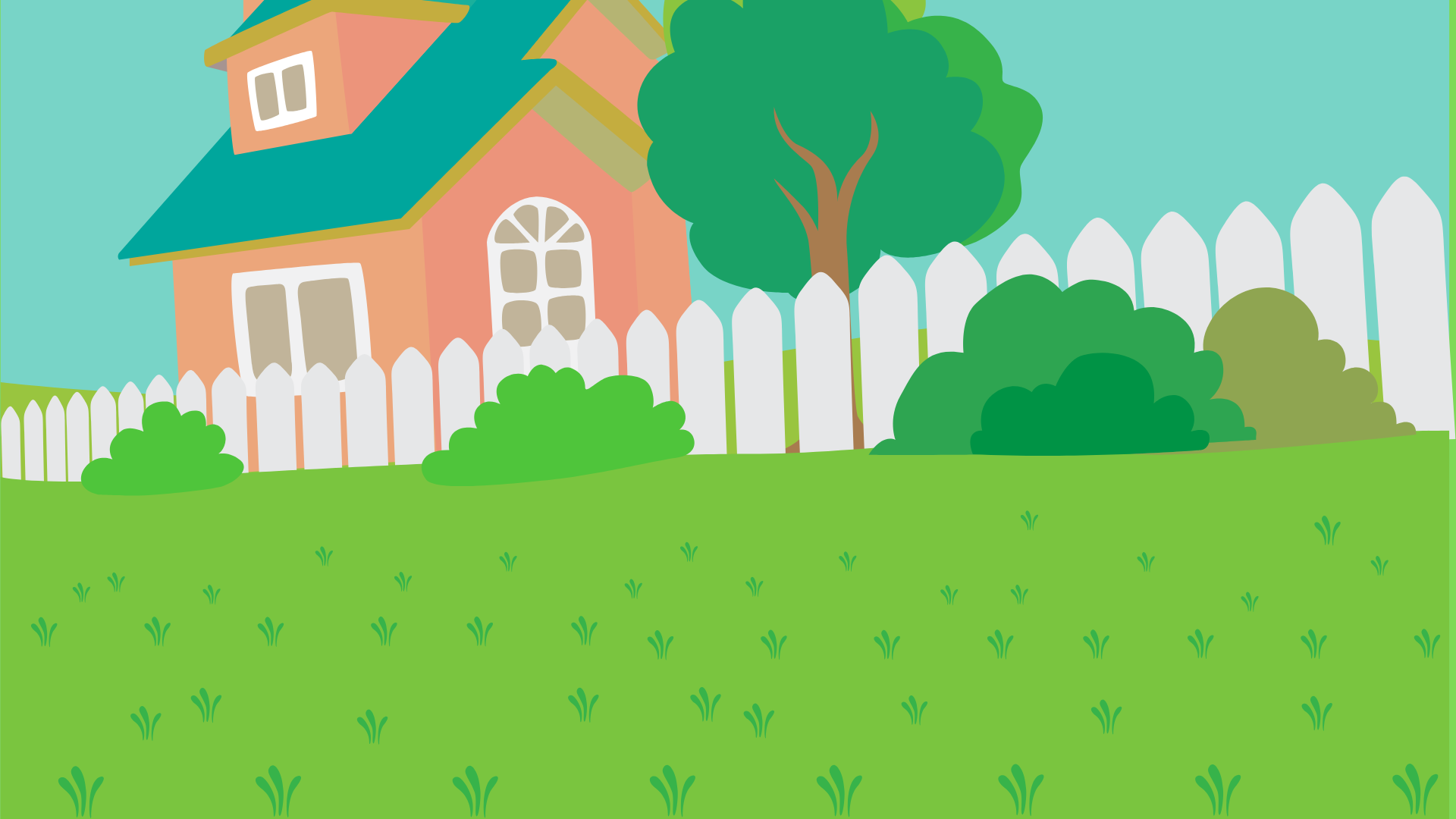 HOẠT ĐỘNG 3: TÌM HIỂU NHỮNG VIỆC CẦN LÀM ĐỂ THỂ HIỆN LÒNG BIẾT ƠN NGƯỜI CÓ CÔNG VỚI QUÊ HƯƠNG, ĐẤT NƯỚC
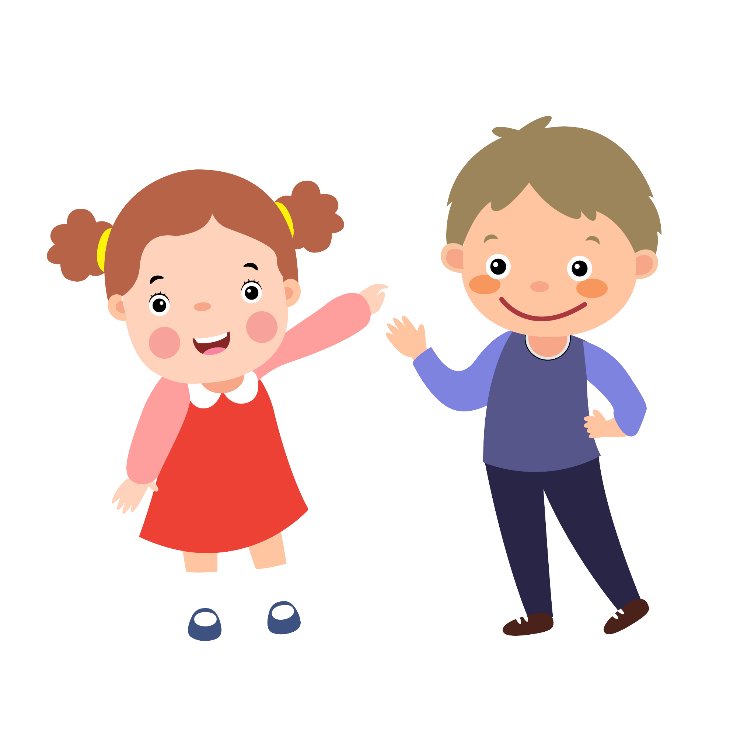 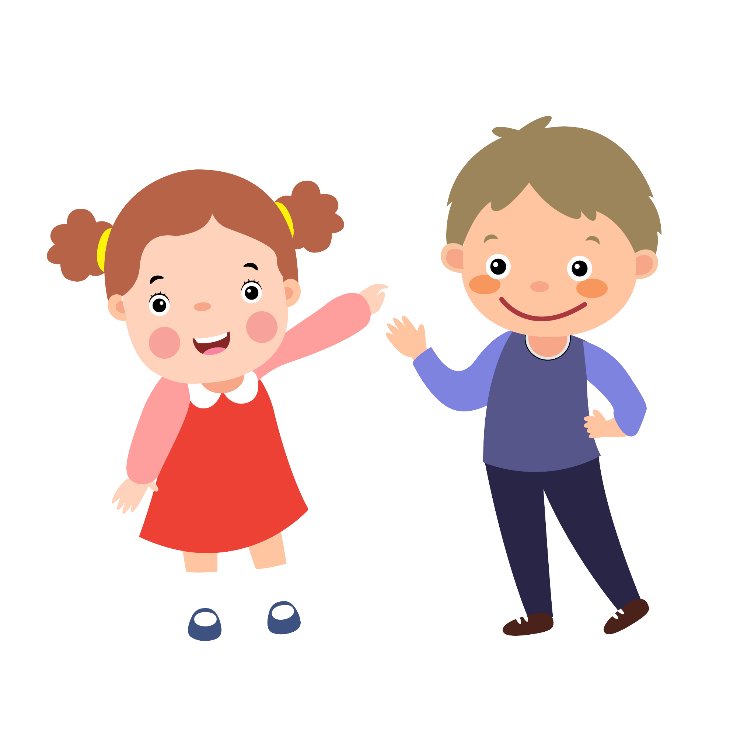 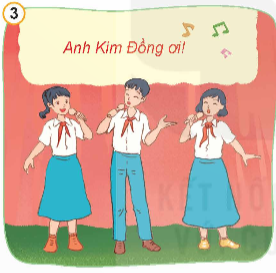 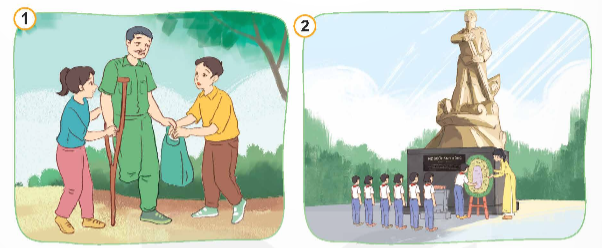 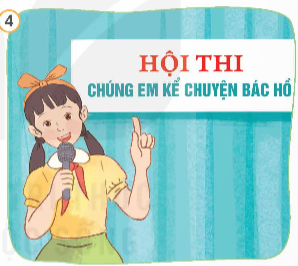 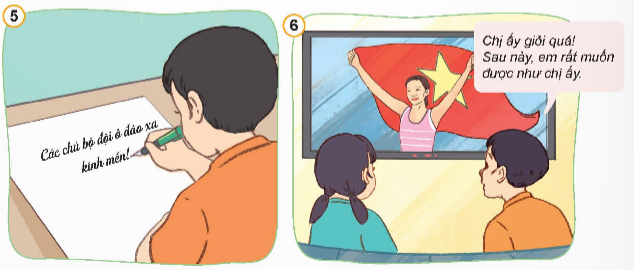 Em hãy kể những việc làm thể hiện lòng biết ơn người có công với quê hương, đất nước trong các bức tranh trên.
Kể thêm những việc làm khác thể hiện lòng biết ơn với người có công với quê hương, đất nước.
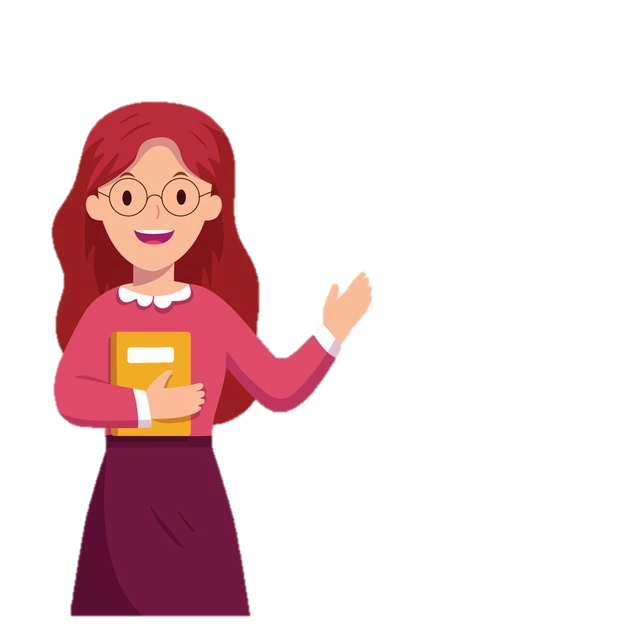 Bảo vệ thành quả do người có công gìn giữ, xây dựng.
Học tập tốt để tiếp nối truyền thống của người có công,...
[Speaker Notes: GV cho HS đọc các câu ca dao tục ngữ, hỏi ý nghĩa
KẾT LUẬN: Ý của câu tục ngữ Không phải nói chúng ta xa lánh anh em ruột thịt của mình mà là mỗi người trong chúng ta cần phải biết vun đắp tình cảm anh em, đồng thời xây dựng tình làng nghĩa xóm, sống chan hòa, tình nghĩa. Vì những lúc nguy cấp thì họ chính là người sẽ ra tay giúp đỡ]
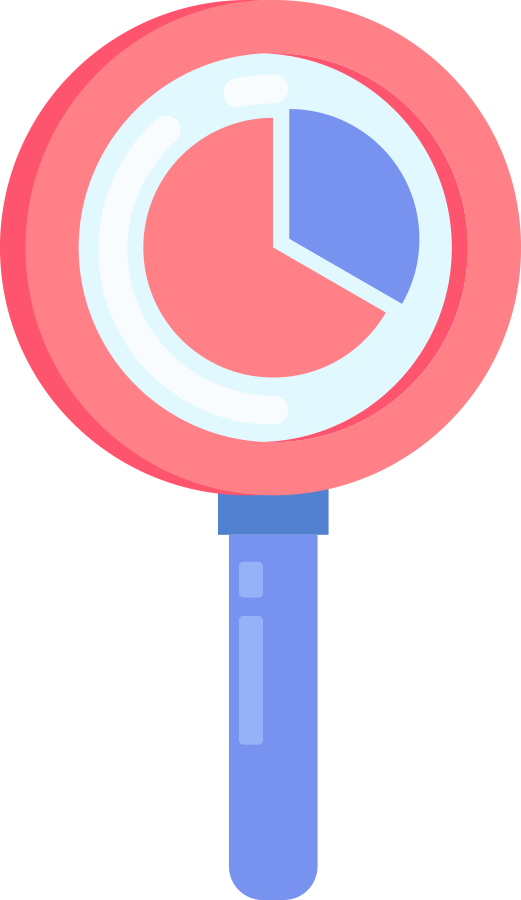 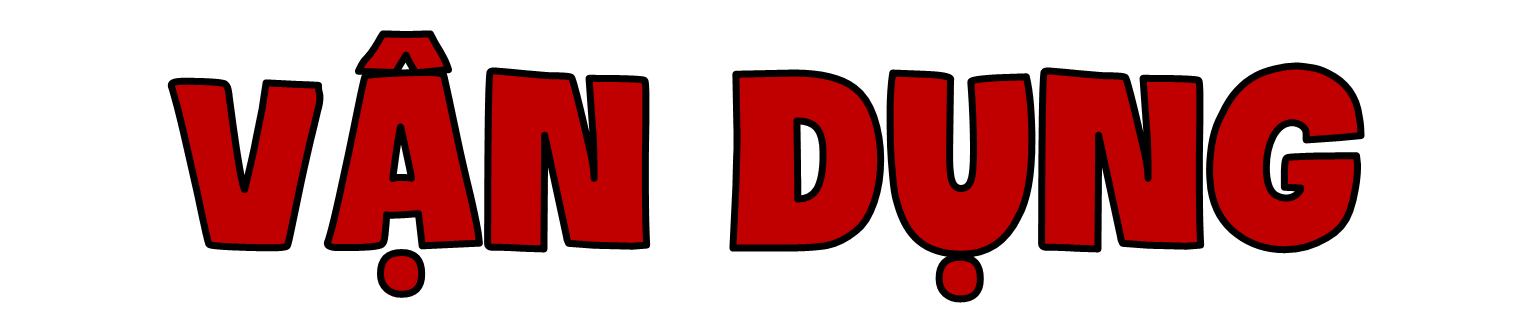 Uống nước nhớ nguồn.
Em hãy giải thích ý nghĩa thông điệp trên.
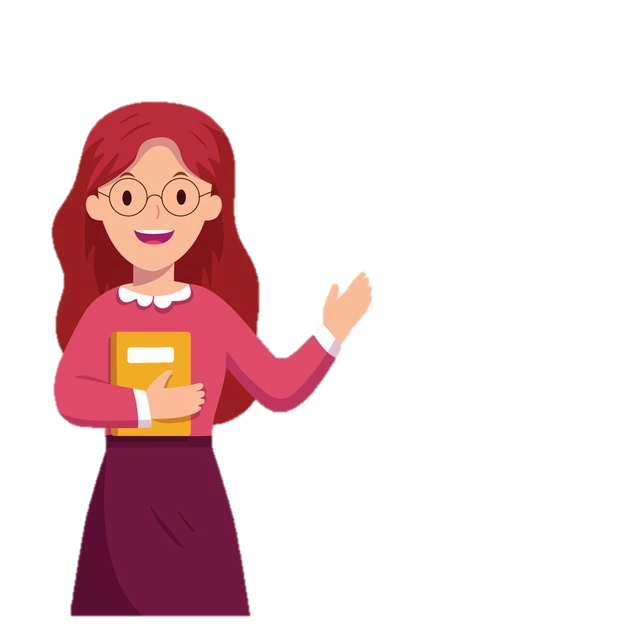 Nghĩa đen: Khi được uống, hưởng dòng nước mát thì hãy nhớ tới nơi khởi đầu cho ta dòng nước đó.
Nghĩa bóng: Lời nhắc nhở khuyên nhủ của ông cha ta đối với con cháu, cần phải biết ơn khi thừa hưởng thành quả công lao của người đi trước.
[Speaker Notes: GV cho HS đọc các câu ca dao tục ngữ, hỏi ý nghĩa
KẾT LUẬN: Ý của câu tục ngữ Không phải nói chúng ta xa lánh anh em ruột thịt của mình mà là mỗi người trong chúng ta cần phải biết vun đắp tình cảm anh em, đồng thời xây dựng tình làng nghĩa xóm, sống chan hòa, tình nghĩa. Vì những lúc nguy cấp thì họ chính là người sẽ ra tay giúp đỡ]